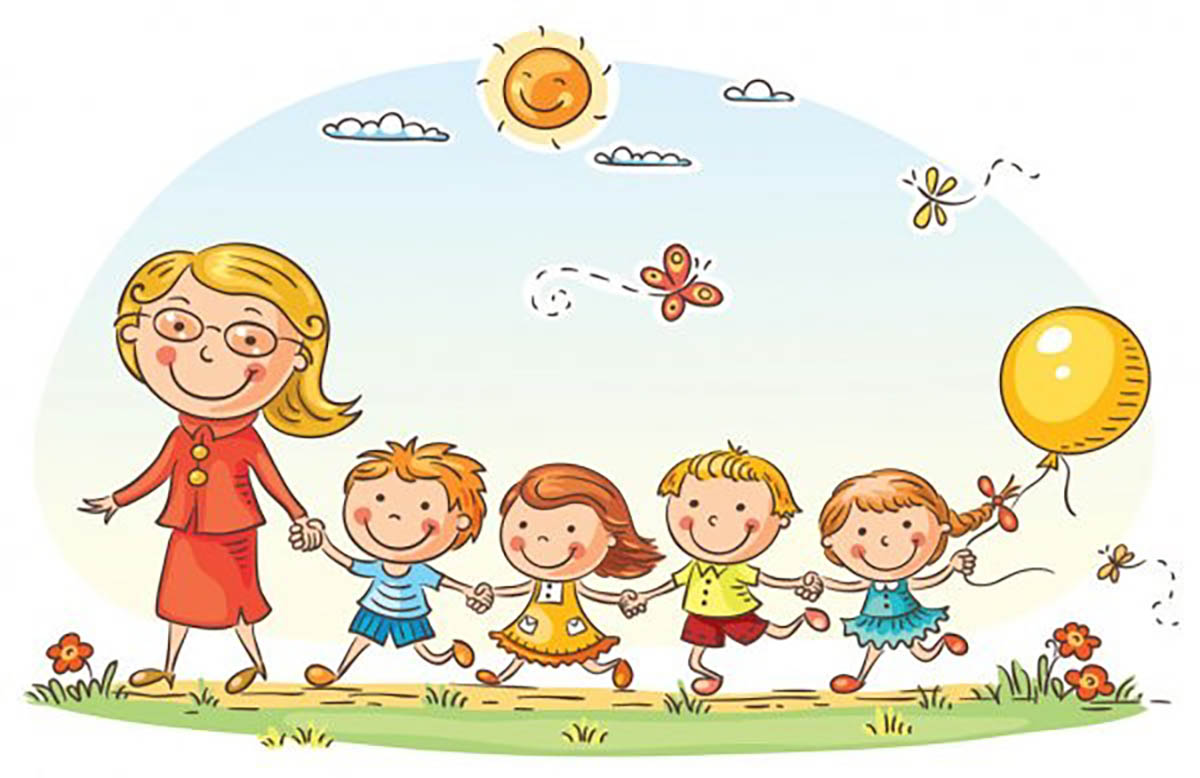 Chủ đê: Em yêu trường em
Bài 9: Có bạn thật vui
Hoạt động giáo dục theo chủ đề
1.Chơi trò Đứng theo hiệu lệnh
Luật chơi: Các nhóm cùng lắng nghe tiếng hô của GV hoặc người quản trò. GV hô số chân như thê nào thì các nhóm (2 người hoặc 3 người) phải co chân lên, sao cho tổng số chân của cả nhóm bằng với số trong hiêu lệnh
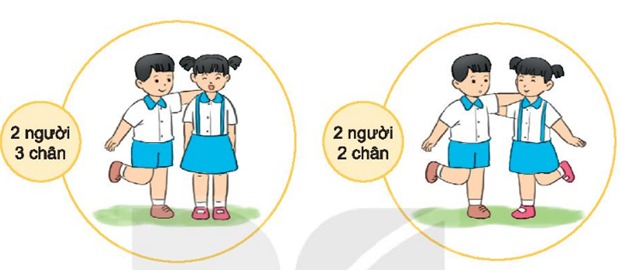 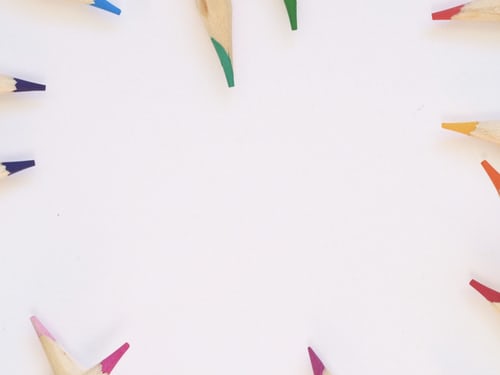 Kết luận
Hợp tác để cùng hành động thật là vui! Bạn bè cần phải hợp tác với nhau để thực hiện công việc chung.
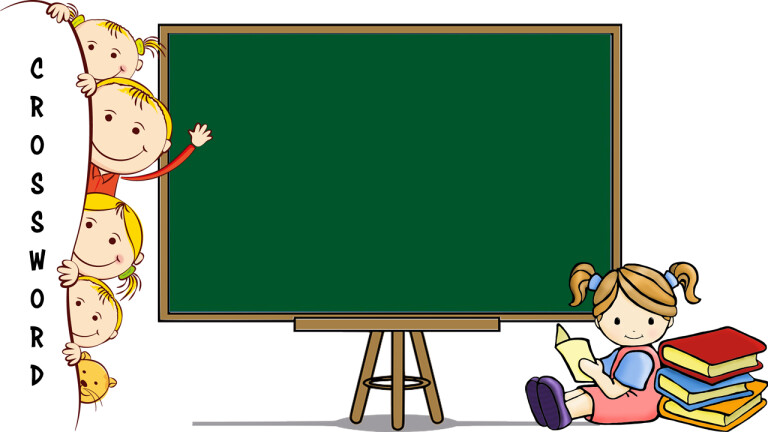 Khám phá
Xử lí tình huống
Xử lí về cách ứng xử trong mỗi tình huống
Tình huống 1: Bút của Nam bị hỏng, bạn cho Nam mượn bút.Nếu là Nam, em sẽ nói gì với bạn?
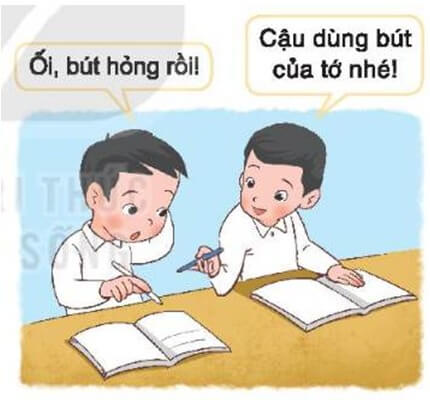 Xử lí tình huống 1: Nếu em là Nam em sẽ nói như thế nào?
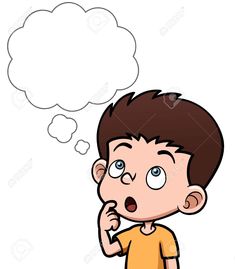 Nếu là Nam em sẽ nói:”cảm ơn bạn, Bạn thật tốt. Cuối buổi học tớ trả bút cậu nhé!”.
Tình huống 2: Trong giờ học, bạn bên cạnh Trung cảm thấy mệt.Nếu là Trung, em sẽ làm gì và nói gì với bạn?
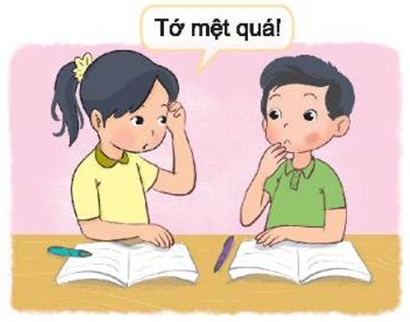 Xử lí tình huống 2: Nếu em là Trung em sẽ nói gì với bạn ?
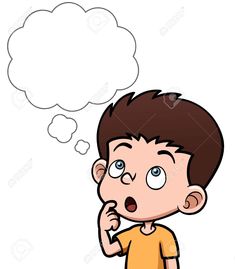 Nếu em là Trung em hỏi bạn:” bạn có mệt lắm không, tớ đưa cậu xuống phòng y tế nhé”!.
Hoạt động sau giờ học
Gặp người thân của em để trò chuyện. Chia sẻ sau giờ học
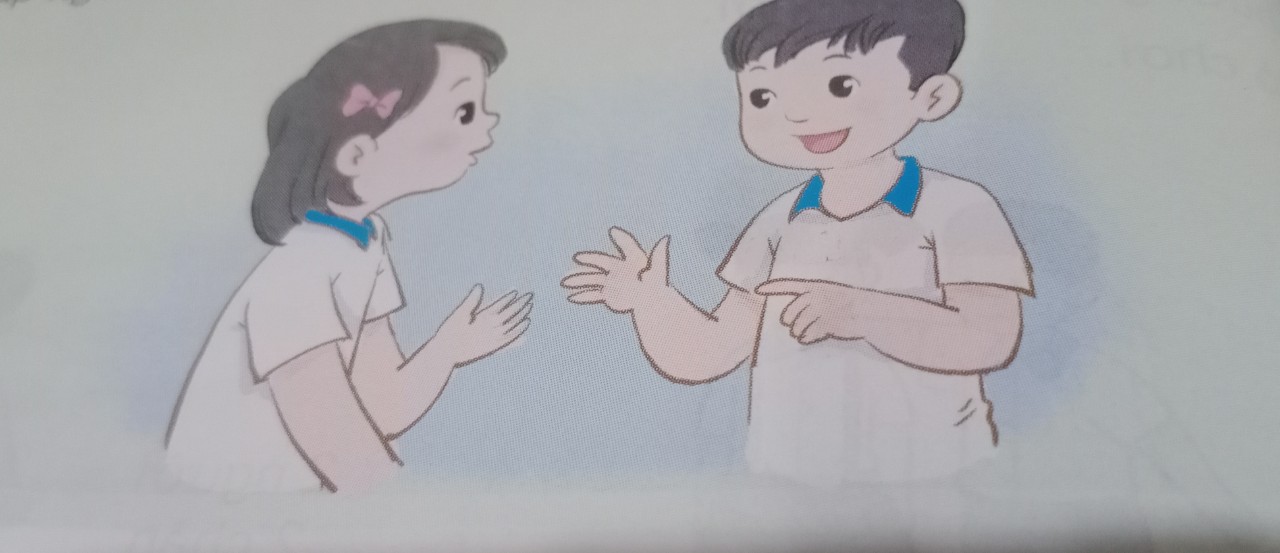 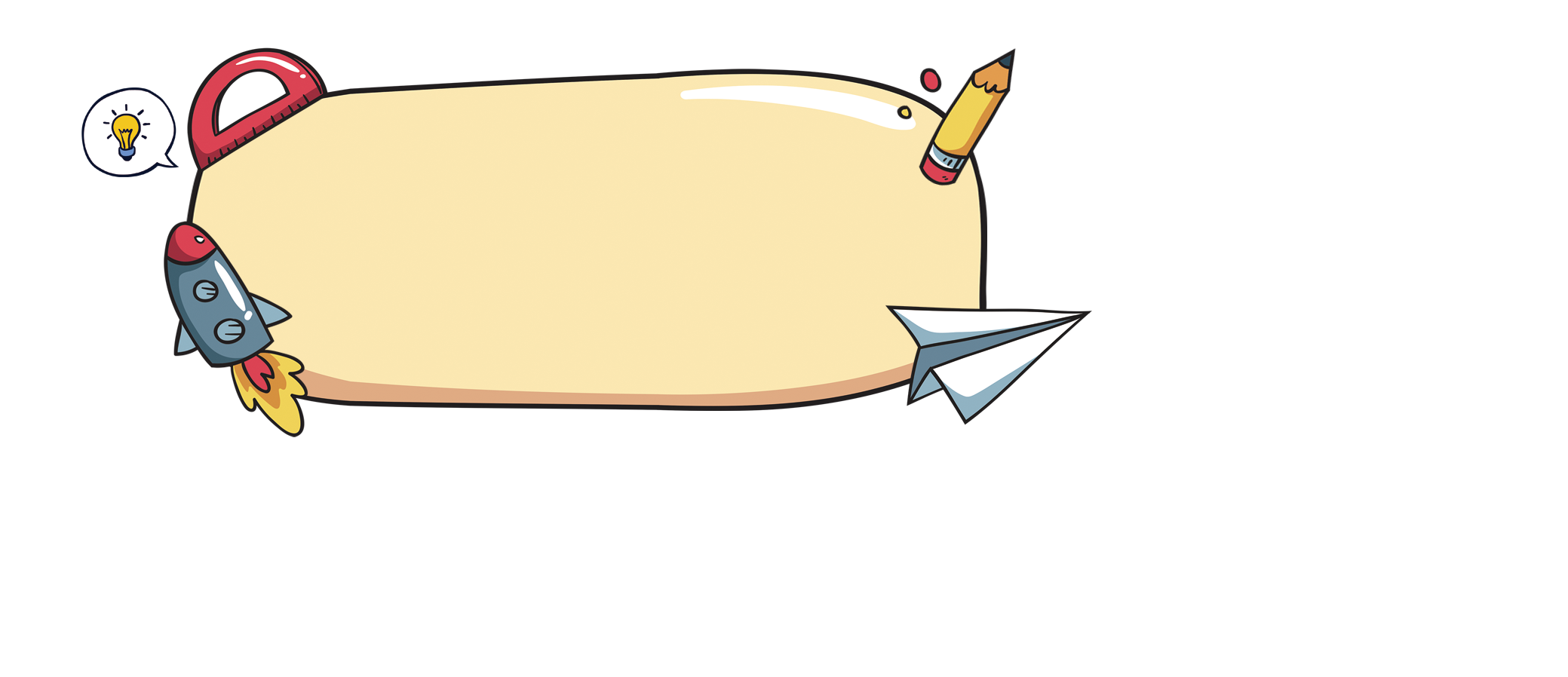 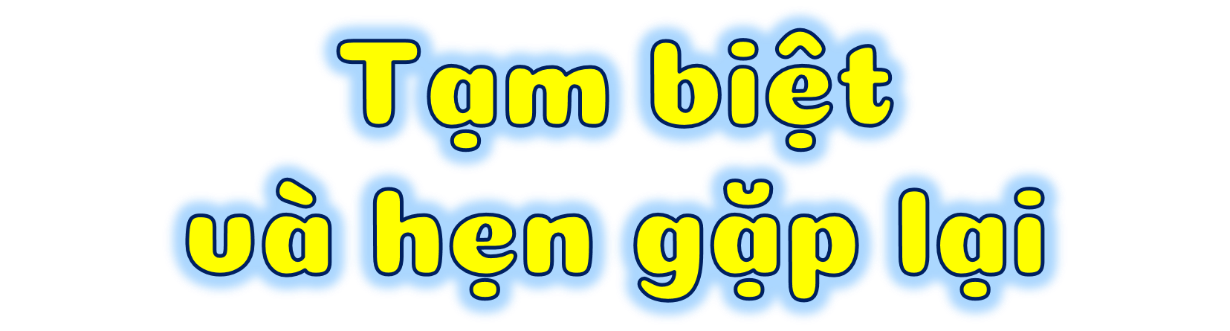 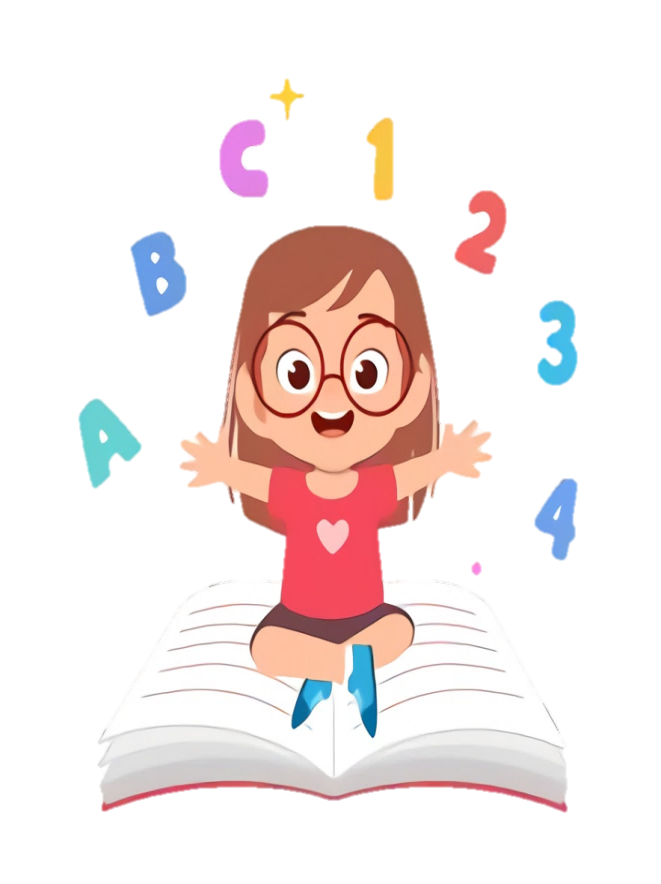